Mrs. Boshell’s Buzzworthy News
 August 26, 2024
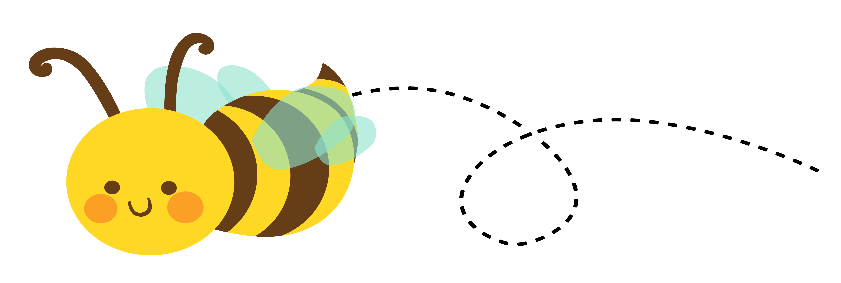 Hive Happenings
Spelling:  
dge, ck, tch

Reading: 
 main ideas and details, compare and contrast 

Grammar: 
action verbs

Math:
Doubles, addition strategies, addends, adding on a number line, fact families, even and odd


Social Studies/Science: 
All about ants


Leader in Me:
Thinking about Thinking
Important dates
August 27th- Curriculum night 5:30-6:30
August 30th- spirit day-wear your favorite team colors
September 2nd - Labor Day-No School
September 11th- Progress Reports go home
September 13th- special snack
September 19th- Picture day
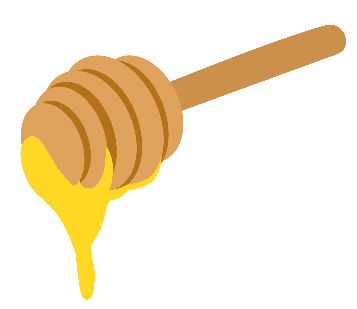 Sweet Reminders


Language Arts-
   August 29th- 1.2 phonics, vocabulary, reading comprehension
   August 30th - 1.2 spelling test, writing, grammar

Math-	
Minor grade
Major grade-topic 1-Wednesday

.
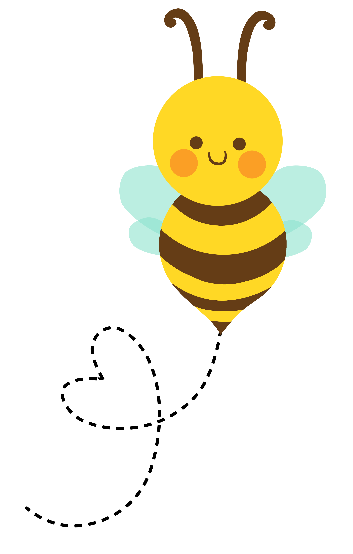 Busy Bee of the Week
Blakely